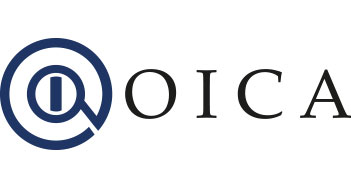 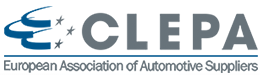 UN Regulation No. 79
ACSF C
Amendment for HMI
CONTEXT
UN R79 requests a deliberate action from driver for activation of ACSF B1 and  
  ACSF C
 It is allowed to have a common means to activate ACSF B1 and ACSF C

Use case 1:  When both (B1 & C) are activated on an ACSF C eligible road
Deliberate  action on turn indicator
Simultaneous Activation  
of ACSF  B1 & C
NON ELIGIBLE ROAD for ACSF C
ELIGIBLE ROAD for ACSF C
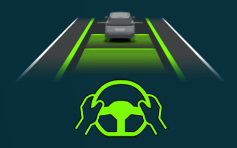 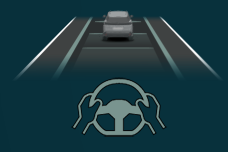 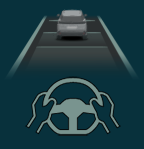 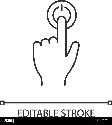 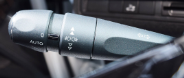 ACTIVE MODE
Lane Change procedure
ACSF C 
status
OFF MODE
STAND BY MODE
Pictograms and Icons are for illustrative purposes only
and are not part of the proposed amendment.
CONTEXT
UN R79 requests a deliberate action from Driver  for ACSF B1 and ACSF C
Same means to activate ACSF B1 and ACSF C
Use case 2 :  When B1+C is activated on a none ACSF C eligible road – a second deliberate action to activate the ACSF C is needed when the vehicle enters the ACSF C eligible road
Deliberate action
Simultaneous Activation  
of ACSF  B1 & C
Deliberate  action on turn indicator
NON ELIGIBLE ROAD for ACSF C
ELIGIBLE ROAD for ACSF C
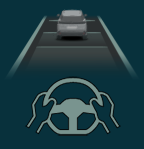 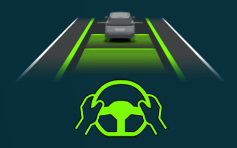 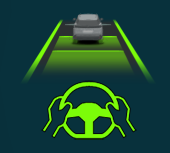 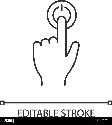 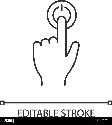 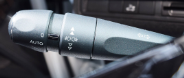 ACSF C 
status
ACTIVE MODE
Lane Change procedure
STAND BY MODE
OFF MODE
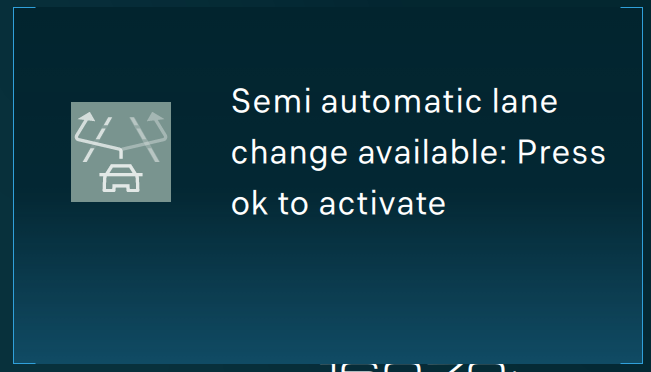 Consequences: 
Risk of confusing the driver with this logic of actions (frequently reported by numerous customers).
The procedure is more complex for the driver.
That will discourage him from using this function.
Pictograms and Icons are for illustrative purposes only
and are not part of the proposed amendment.
Amendment proposal
We propose that, in a situation such as use case 2: 
A deliberate action to activate ACSF C on a non-eligible road,  could consider ACSF C has being in a Standby mode when entering such an eligible road.
Simultaneous Activation  
of ACSF  B1 & C
Deliberate  action on turn indicator
NON ELIGIBLE ROAD for ACSF C
ELIGIBLE ROAD for ACSF C
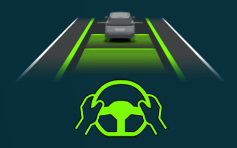 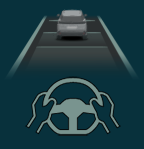 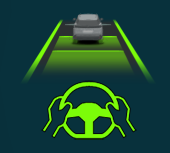 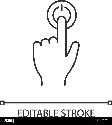 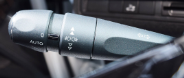 ACTIVE MODE
Lane Change procedure
OFF MODE
STAND BY MODE
ACSF C 
status
Pictograms and Icons are for illustrative purposes only
and are not part of the proposed amendment.
Amendment proposal
Amend to read § 5.6.4.2.3

§ 5.6.4.2.3. The system shall only be activated (standby mode) after a deliberate action by the driver. Activation by the driver shall only be possible on roads where pedestrians and cyclists are prohibited and which, by design, are equipped with a physical separation that divides the traffic moving in opposite directions and which have at least two lanes in the direction the vehicles are driving. These conditions shall be ensured by the use of at least two independent means.
Notwithstanding the activation criteria above and following the activation request at any type of road by a deliberate action with the same means as for ACSF of category B1, the ACSF of category C may turn automatically to standby mode when entering a type of road as described above. 
In the case of a transition from a road type with a classification permitting an ACSF of Category C, to a type of road where an ACSF of Category C is not permitted, the system shall be deactivated automatically (off mode), unless a missing second lane in driving direction is the only condition not fulfilled from the above (e.g. a connector between two highways).
Thank you for your attention
Amendment proposal
When the vehicle shift from an eligible road to a non eligible road, the ACSF C shall be automatically deactivated unless a missing second lane in driving direction is the only condition not fulfilled .

The ACSF C visual feedback for Standby disappears
Simultaneous Activation  
of ACSF  B1 & C
ELIGIBLE ROAD for ACSF C
NON ELIGIBLE ROAD for ACSF C
NON ELIGIBLE ROAD 
for ACSF C
ELIGIBLE ROAD for ACSF C
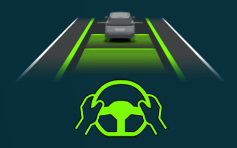 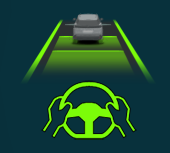 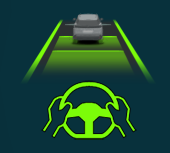 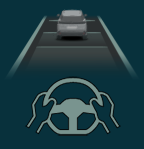 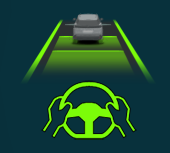 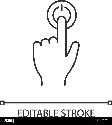 ACSF C 
status
OFF MODE
OFF MODE
STAND BY MODE
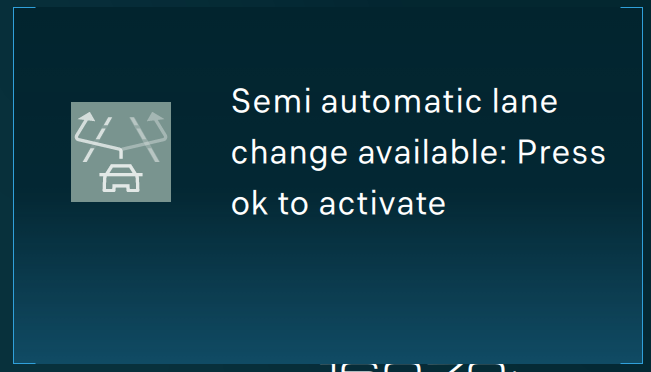 Pictograms and Icons are for illustrative purposes only
and are not part of the proposed amendment.
[Speaker Notes: 5.6.4.2.3 […] In the case of a transition from a road type with a classification permitting an ACSF of Category C, to a type of road where an ACSF of Category C is not permitted, the system shall be deactivated automatically (off mode), unless a missing second lane in driving direction is the only condition not fulfilled from the above (e.g. a connector between two highways).]
Regulation ECE R79-04
5.6.4.2.2. The vehicle shall be equipped with a means for the driver to activate (standby mode) and deactivate (off mode) the system. The same means as for an ACSF of Category B1 may be used.

5.6.4.2.3. The system shall only be activated (standby mode) after a deliberate action by the driver.
Activation by the driver shall only be possible on roads where pedestrians and cyclists are prohibited and which, by design, are equipped with a physical separation that divides the traffic moving in opposite directions and which have at least two lanes in the direction the vehicles are driving. These conditions shall be ensured by the use of at least two independent means. 
In the case of a transition from a road type with a classification permitting an ACSF of Category C, to a type of road where an ACSF of Category C is not permitted, the system shall be deactivated automatically (off mode), unless a missing second lane in driving direction is the only condition not fulfilled from the above (e.g. a connector between two highways).

5.6.4.5.2. When the system is in standby mode (i.e. ready to intervene), an optical signal shall be provided to the driver